Патриотический слет
Детско-ветеранская организация «Победа» МОУСОШ №1 городского округа город Буй
Торжественное открытие мемориальных досок на здании школы №1
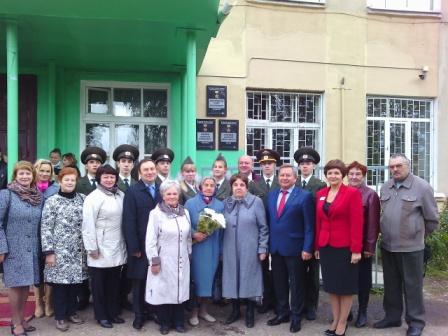 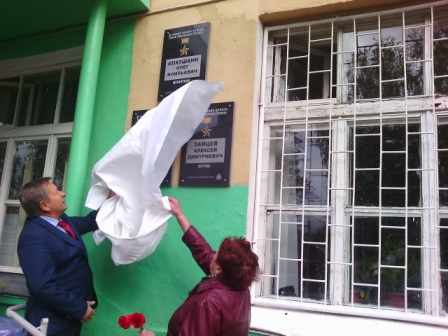 Выпускники школы, получившие звание Герой Советского Союза
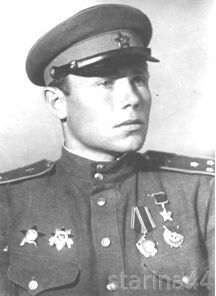 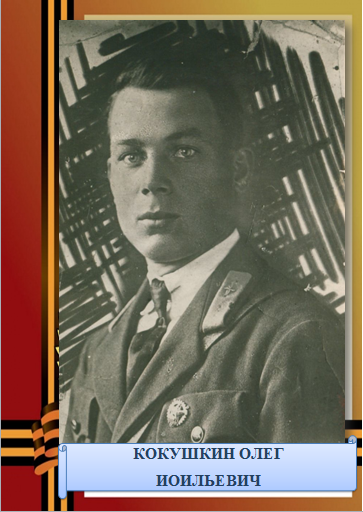 Алексей Ефимович 
Белов
Алексей Дмитриевич 
Зайцев
Олег Иоильевич 
Кокушкин
Торжественный митинг, посвященный открытию мемориальных досок Героям Советского Союза, выпускникам МОУСОШ №1
Торжественный митинг, посвященный открытию мемориальных досок Героям Советского Союза, выпускникам МОУСОШ №1
Торжественный митинг, посвященный открытию мемориальных досок Героям Советского Союза, выпускникам МОУСОШ №1
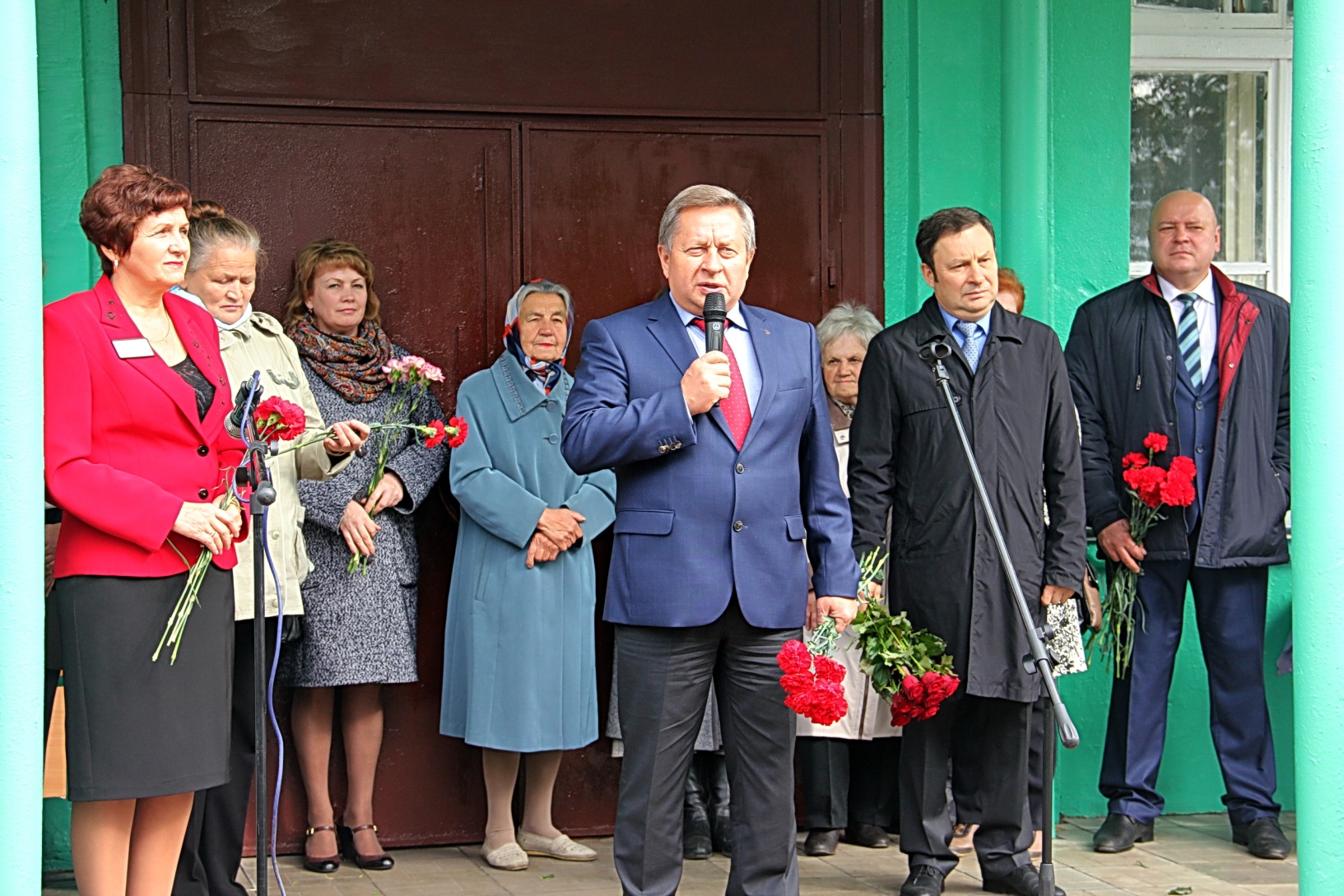 Торжественный митинг, посвященный открытию мемориальных досок Героям Советского Союза, выпускникам МОУСОШ №1
Торжественный митинг, посвященный открытию мемориальных досок Героям Советского Союза, выпускникам МОУСОШ №1
Военно-спортивная игра «Зарница»
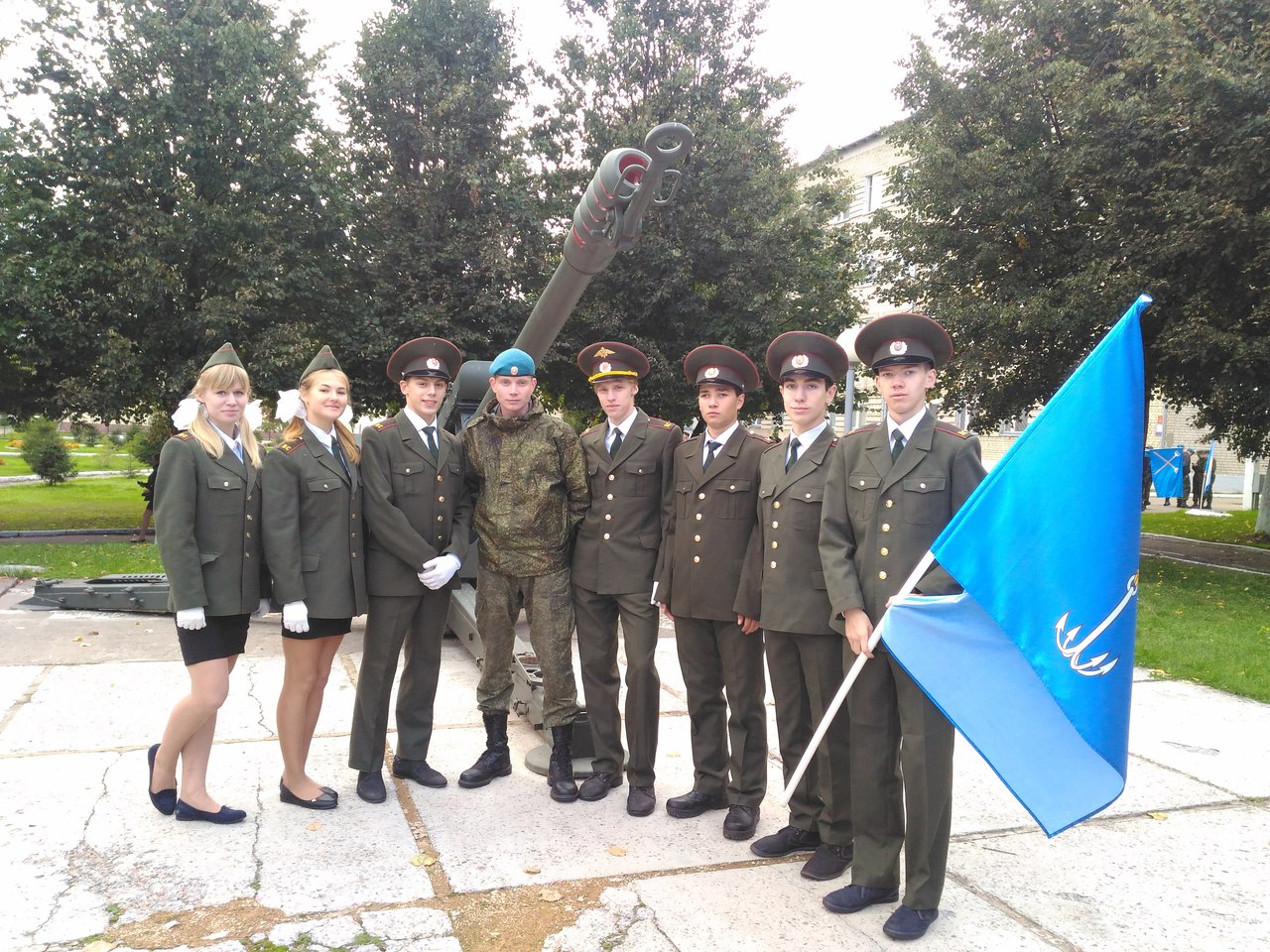 Военно-спортивная игра «Зарница»
Участники областного этапа  военно-спортивной игры «Зарница»
«Ленинград. Выстоял. Сражался. Победил.»
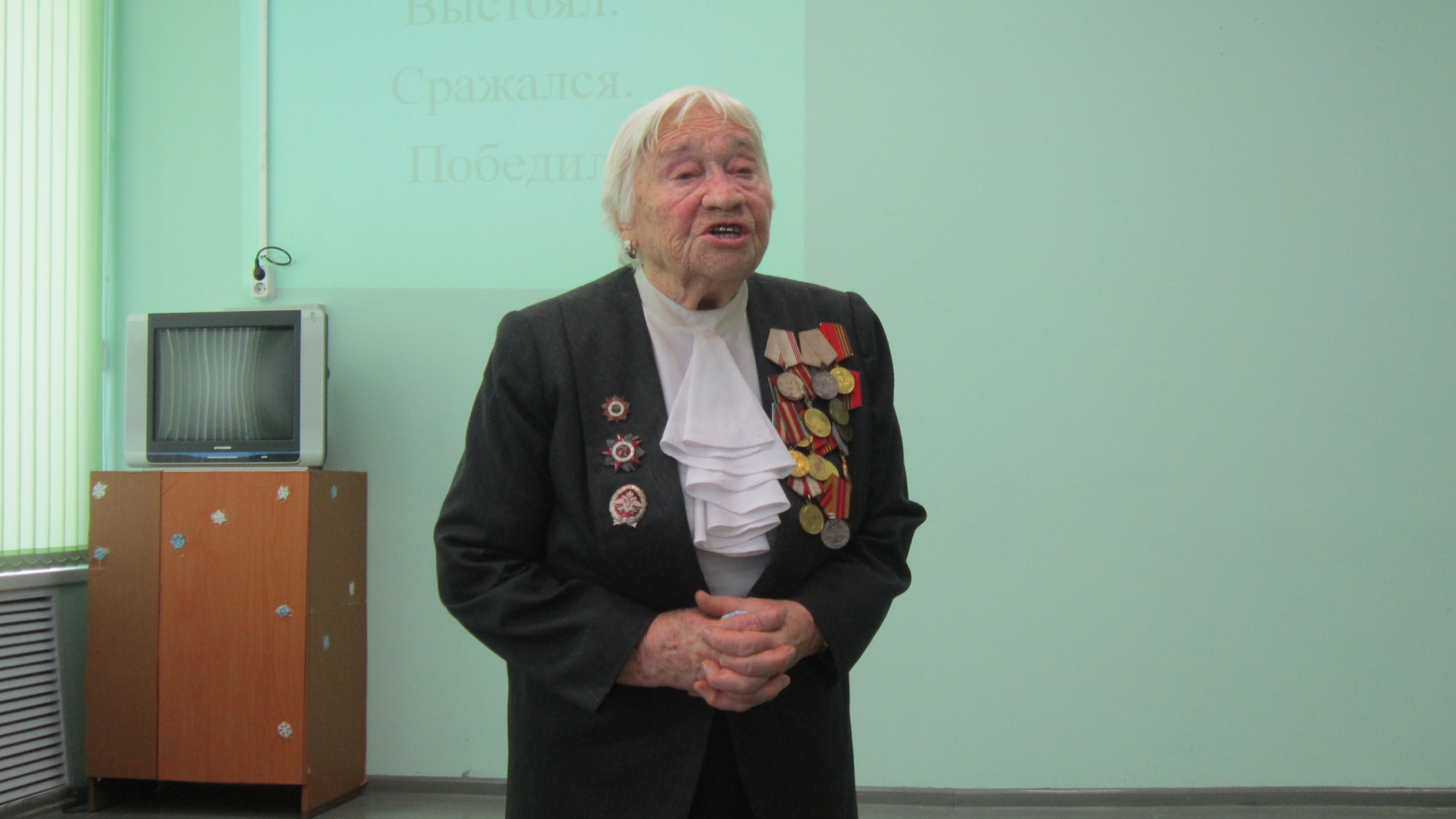 «Ленинград. Выстоял. Сражался. Победил.»
15 февраля – День воина-интернационалиста
Городская краеведческая конференция «История города Буя в лицах»
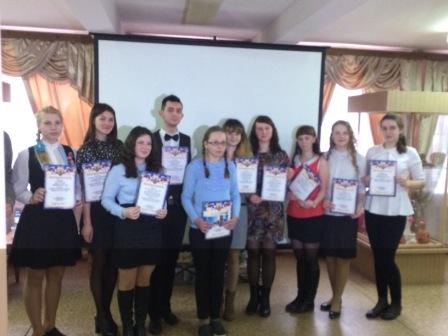 Встречи в Комнате Боевой Славы с ветеранами, тружениками тыла, детьми войны
Встречи в Комнате Боевой Славы с ветеранами, тружениками тыла, детьми войны
Встречи в Комнате Боевой Славы с ветеранами, тружениками тыла, детьми войны
«Новая высота»
«Школа безопасности»
Военно-спортивная игра «Зарница»
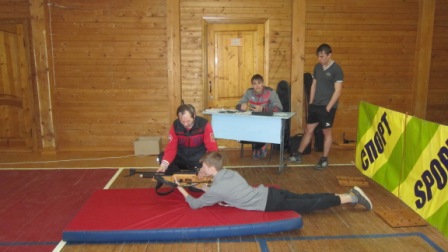 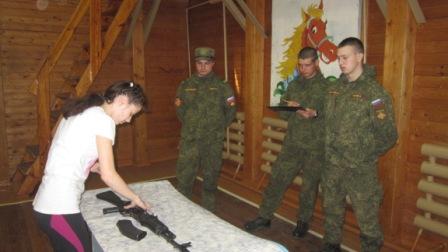 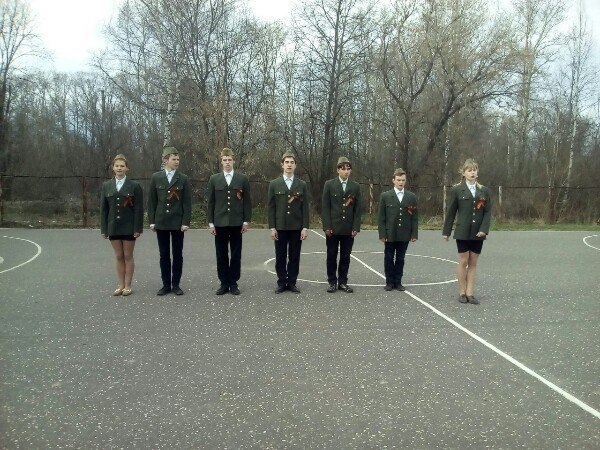 «Вахта памяти»
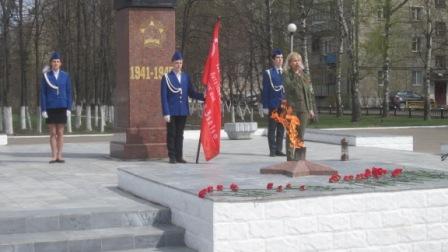 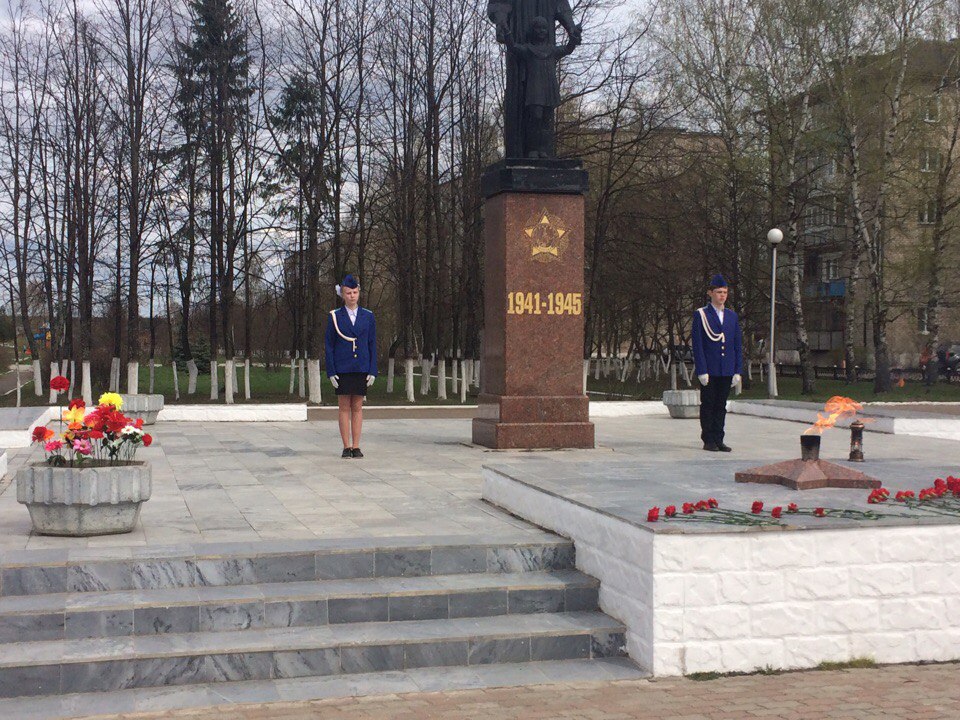 Митинг в ознаменование 72-й годовщины Победы в Великой Отечественной войне
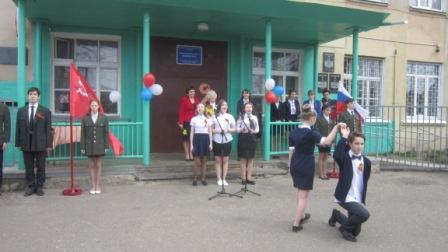 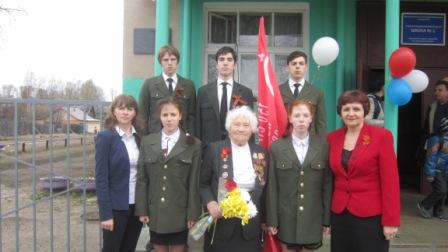 День Победы
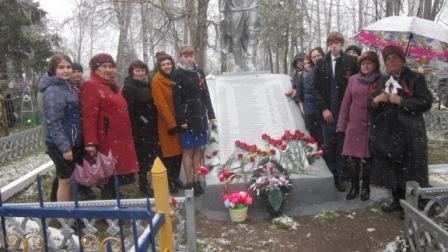 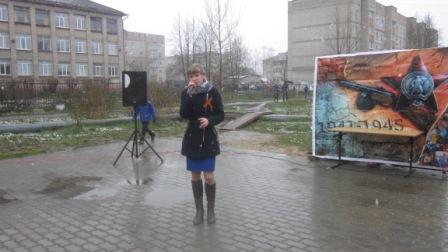